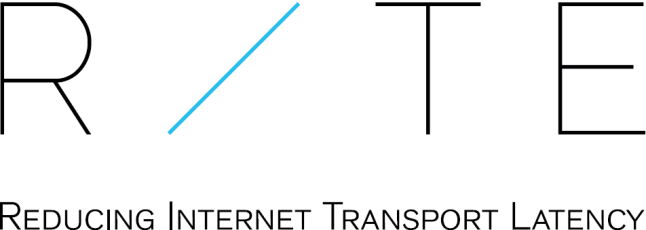 Reducing Internet Latency: a survey of techniques and their merits
Bob Briscoe, Anna Brunstrom, Andreas Petlund, David Hayes, David Ros, Ing-Jyh Tsang, Stein Gjessing, Gorry Fairhurst, Carsten Griwodz, Michael Welzl
summary
industry roadmap of techniques
gain vs pain
latency reduction against deployability

“A Survey of Latency Reducing Techniques and their Merits”
322 references
available via http://riteproject.eu/publications/

evolved from BT roadmap work, but repurposed
a company tries to prioritise the quick wins
an industry also needs to identify hard problems being avoided
roadmap around body of survey I
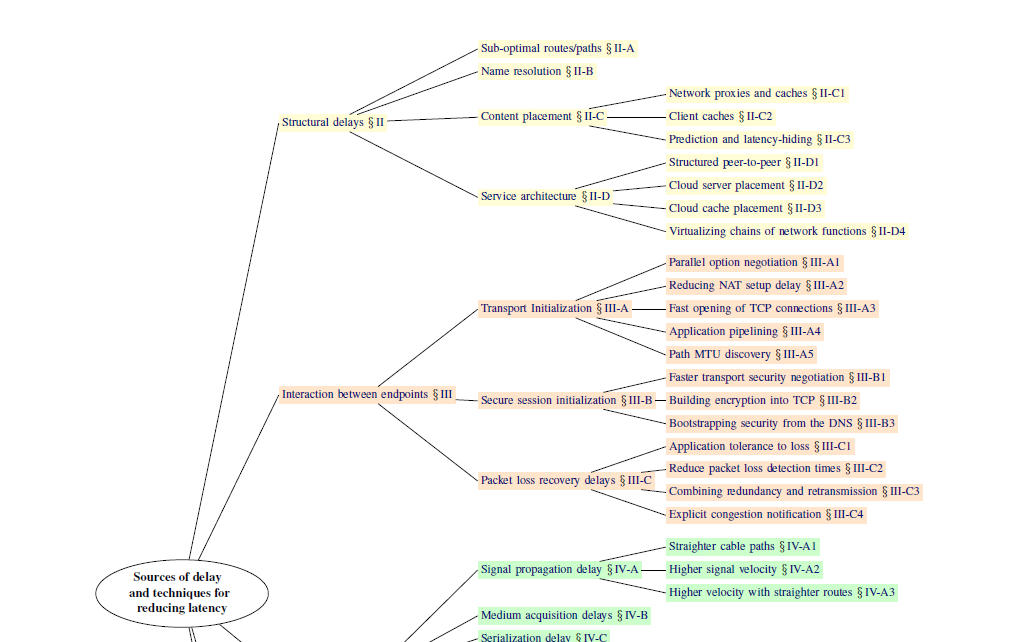 roadmap around body of survey II
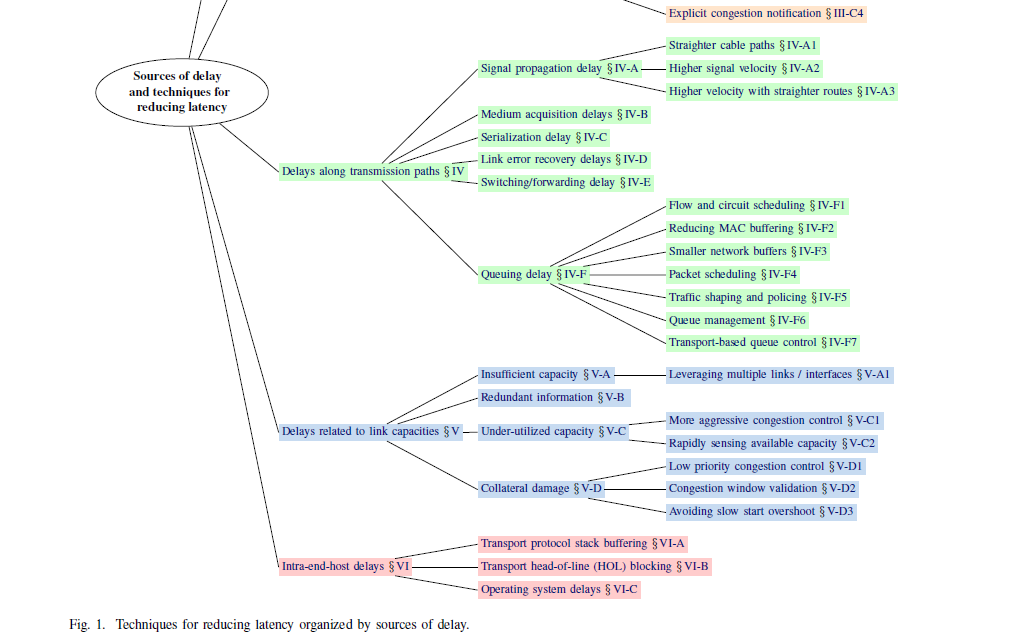 reduction incompletiontime
case (1a): small (20kB) flow over WAN
100%
datapre-fetch
TLP
DCTCP
FEC/TCP
ECN+AQM
DNSpre-fetch
AQM
CDN
50%
QS
micro-wave
TFO
TLS-FS
hollow fibre
IW10
straighter links
RTO-restart
no DSL interleave
Deploy-ability
0
Very Hard or Costly
Straightforward
for example...
all at once
both ends& network
both ends
sender only
network only
reduction incompletiontime
case (1b): small (20kB) flow over LAN
100%
datapre-fetch
DCTCP
ECN+AQM
AQM
50%
QS
TFO
TLS-FS
IW10
DNSpre-fetch
hollow fibre
straighterlinks
RTO-restart
Deploy-ability
0
CDN
Very Hard or Costly
Straightforward
for example...
all at once
both ends& network
both ends
sender only
network only
reduction incompletiontime
case (2a): large flow over WAN
100%
datapre-fetch
50%
CDN
Deploy-ability
TFO
QS
hollow fibre
TLS-FS
IW10
0
DCTCP
microwave
ECN
no DSL interleave
AQM
DNS pre-fetch
Very Hard or Costly
Straightforward
for example...
all at once
both ends& network
both ends
sender only
network only
reduction incompletiontime
case (2b): large flow over LAN
100%
datapre-fetch
50%
Deploy-ability
TFO
QS
hollow fibre
TLS-FS
IW10
0
DCTCP
CDN
ECN
AQM
DNS pre-fetch
Very Hard or Costly
Straightforward
for example...
all at once
both ends& network
both ends
sender only
network only